Возможности для Россиив эпоху "Интернета предметов"
Юрий Панчул, 
10 марта 2014 года
Что такое «Интернет вещей»?
Internet of Things, IoT
Из Википедии:

	Интернет вещей (англ. Internet of Things, IoT) — концепция вычислительной сети физических объектов («вещей»), оснащённых встроенными технологиями для взаимодействия друг с другом или с внешней средой, рассматривающая организацию таких сетей как явление, способное перестроить экономические и общественные процессы, исключающее из части действий и операций необходимость участия человек
Процессоры и микроконтроллеры уже повсюду
Они стоят не только в компьютерах
Smart Phone:5-10 CPUs
Smart Car:30-50 CPUs
Smart House:100s of CPUs
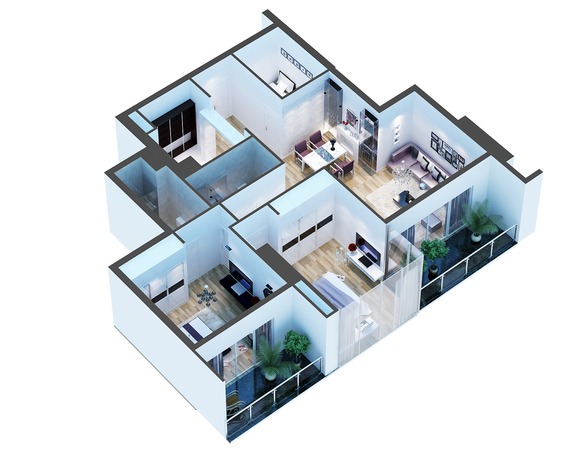 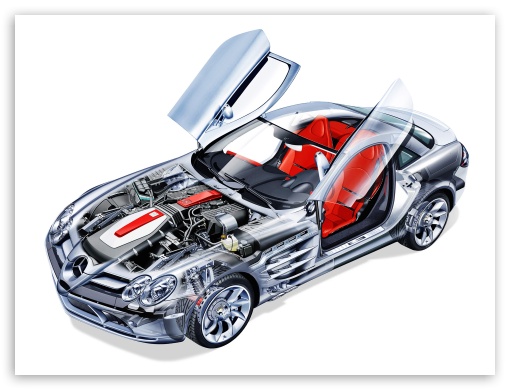 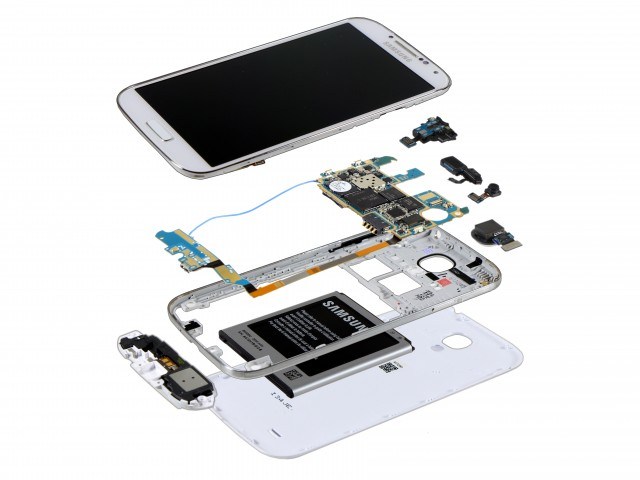 Процессоры и микроконтроллеры в смартфоне
CPU – Central Processing Unit, MCU – Microcontroller Unit
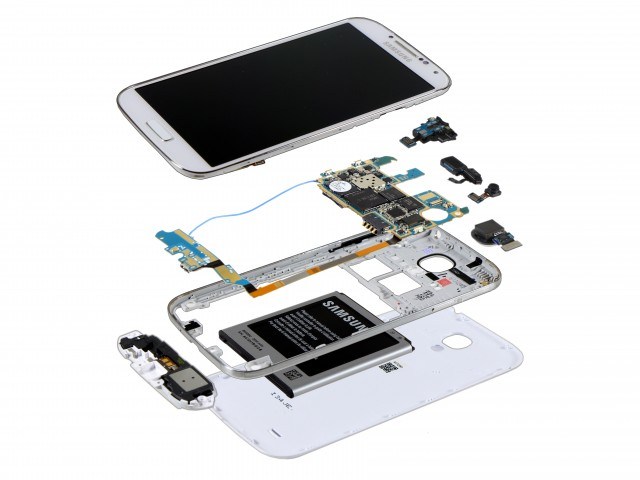 AndroidApps CPU
SecurityCPU
Wi-FiMCU
BluetoothMCU
CameraMCU
MEMS Sensor
MCU
TouchscreenMCU
Note: Example CPUs and MCUs are for illustrative purposes only; they do not necessarily reflect actual positions or functions in actual device shown
Система на кристалле (СнК)
System-on-chip (SoC)
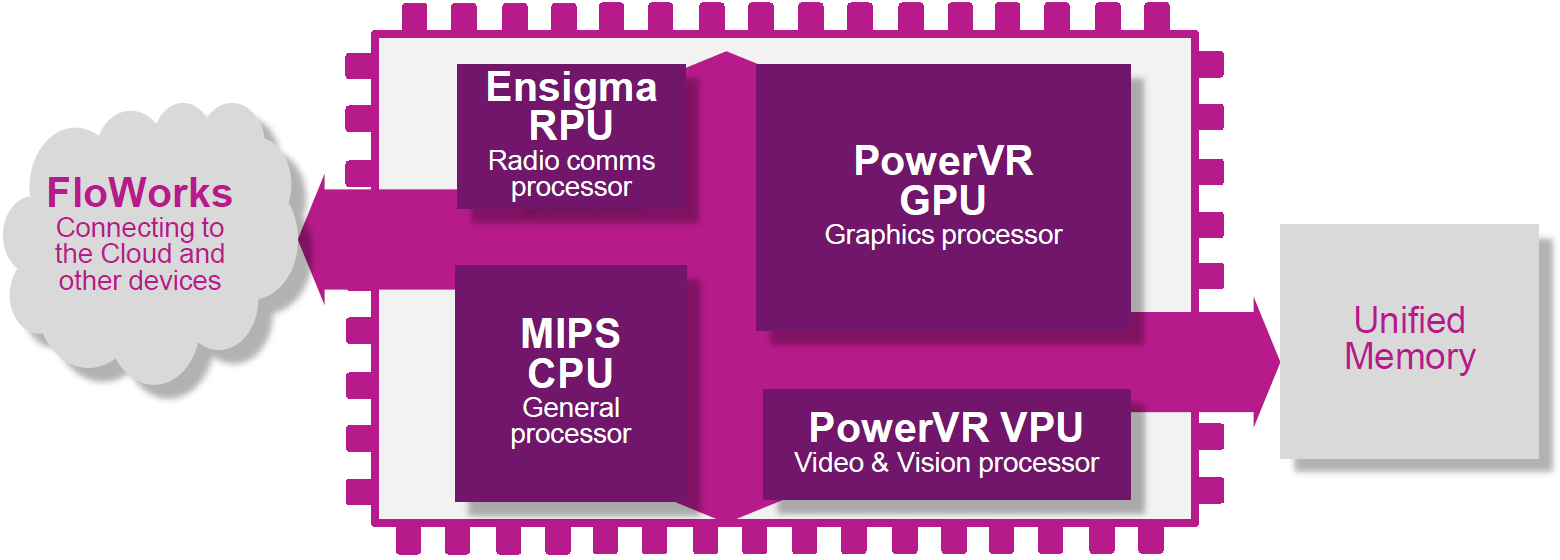 Электронная схема, выполняющая функции целого устройства (например, компьютера) и размещенная на одной интегральной схеме
Использует IP-блоки – процессор, графические процессор, память и другие
Какие следствия эпохи «Интернета вещей»?
Рынок микросхем фрагментируется
Появляются новые ниши для разработчиков систем на кристалле

Ожидается несколько лет бума необычных потребительских устройств
Бум будет поддерживаться новым поколением микроконтроллеров

Университеты и коледжи должны скорректировать программы
База для системного мышления, комбинация электроники и программирования
Разработка систем на кристалле
Следующий плацдарм для российского хайтека
Современная разработка микросхем отделена от производства
Разработчик может сидеть в Зеленограде и использовать фабрики на Тайване

Система на кристалле использует блоки от нескольких разработчиков
Semiconductor Intellectual Property – Semiconductor IP – SIP – Design IP – IP-блоки

В последние годы произошел прорыв с лицензированием полупроводниковой интеллектуальной собственности в России
Российские компании имеют достаточно капитала, квалифицированных инженеров и контактов с международными компаниями, чтобы лицензировать Semiconductor IP для своих проектов SoC (см. информацию на http://nautech.ru  )
Микроконтроллеры становятся большими
Что такое микроконтроллер?
Однокристальный микрокомпьютер для управления устройствами
Оптимизирован по низкой цене и большому набору периферийных устройств
Применяется в бытовых приборах, медицинских устройствах, контроле двигателей

В России много программистов микроконтроллеров
Это видно по конференциям разработчиков типа Microchip Masters Russia

Современные микроконтроллеры 20 лет назад считались бы суперкомпьютерами
Пример – новый микроконтроллер Microchip PIC32MZ
Открывает принципиально новые применения для «умных» устройств
Пример применения для медицины
Демо сделано на основе платы разработчиков Microchip PIC32
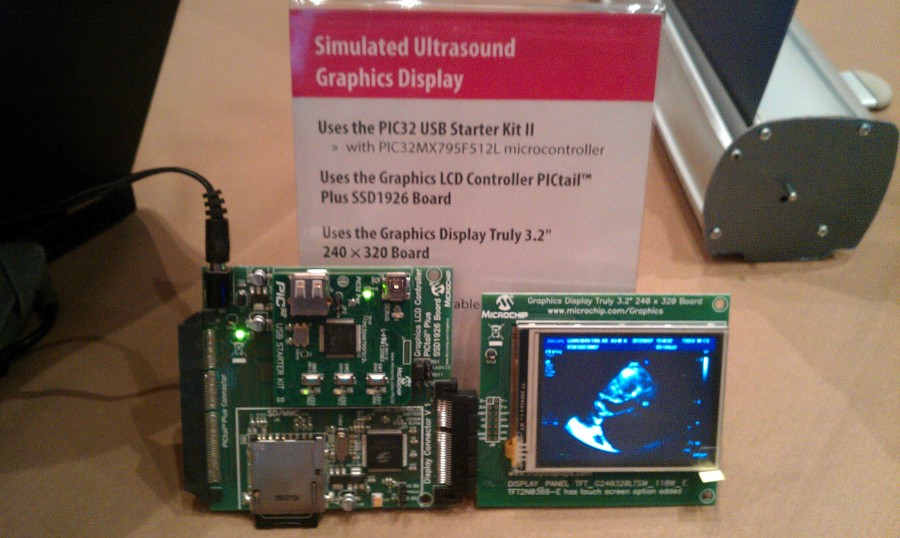 Пример учебника для системного образования
Hardware соединяется с software, теория соединяется с практикой
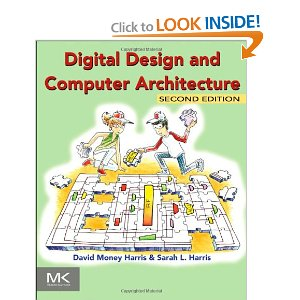 David Harris and Sarah Harris, Digital Design and Computer Architecture, Second Edition
Цифровой дизайн
Компьютерная архитектура
Микроархитектура  (организация конвейера CPU)
Студенты строят подмножество MIPS-процессора с помощью Verilog и ПЛИС 
После чего приводится пример индустриального MIPS – Microchip PIC32 и разбирается его периферия – цифровой и аналоговый ввод-вывод, соединение с моторами
Спасибо!
Дополнение: Как проектируются IP-блоки и cистемы на кристалле (СнК)
Как проектируются IP-блоки и СнК
Основа проектирования - RTL-to-GDSII Design Flow 
Основная методология последних 25 лет

RTL – Register Transfer Level, уровень регистровых передач
Способ детального описания функционирования устройства
Использует текст на языках Verilog или VHDL

GDSII – формат базы данных с описанием топологии микросхемы
Отправляется от разработчика на фабрику
Оперирует геометрическими фигурами
На основе GDSII изготавливается фотошаблон и затем микросхемы
Ключевые шаги на пути от RTL к GDSII
Эти шаги делаются с помощью специальных программ для проектировщиков
Логический синтез
На входе - описание поведения схемы на языке Verilog или VHDL
На выходе - граф из проводов и логических элементов (netlist)

Placement
Размещение логических элементов по площадке микросхемы

Routing
Соединение размещенных логических элементов проводами
Иллюстрация: Код на языке Verilog – счетчик
module counter
(
    input              clock,
    input              reset,
    output logic [1:0] n
);

    always @(posedge clock)
    begin
        if (reset)
            n <= 0;
        else
            n <= n + 1;
    end

endmodule
Иллюстрация: что делает схема
Иллюстрация: схема после синтеза
Пример конечного результата проектирования
После логического синтеза, place & route
Простой вариант процессора архитектуры MIPS

Разработан студентами Harvey Mudd College

Источник - http://www.staticfreesoft.com/electricGallery.html
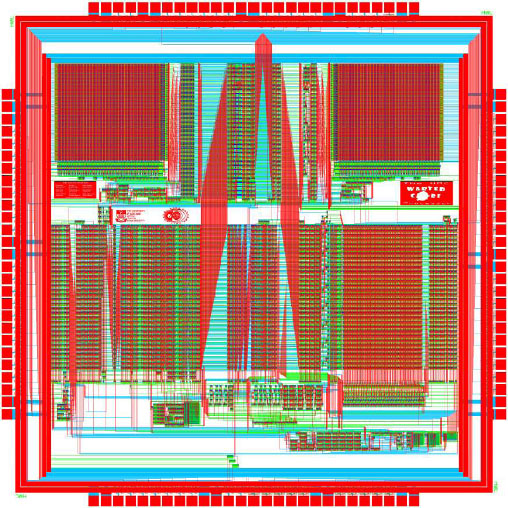 Спасибо!